ПРОЦЕДУРА АТТЕСТАЦИИ ПЕДАГОГИЧЕСКИХ РАБОТНИКОВ.
УСТАНОВЛЕНИЕ КВАЛИФИКАЦИОННОЙ КАТЕГОРИИ.
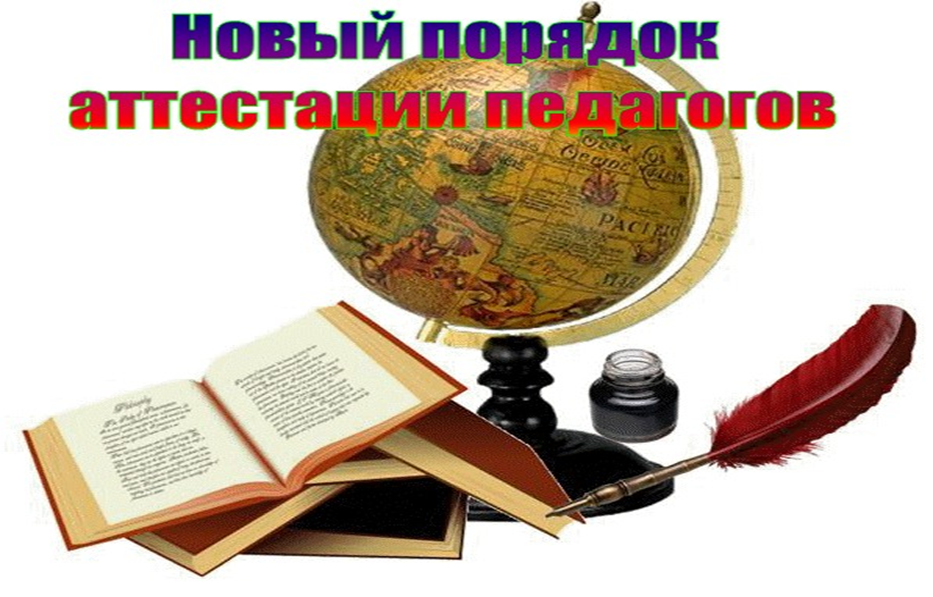 С 15 июня 2014 года 
вступил в силу 
«НОВЫЙ ПОРЯДОК ПРОВЕДЕНИЯ АТТЕСТАЦИИ ПЕДАГОГИЧЕСКИХ РАБОТНИКОВ ОРГАНИЗАЦИЙ, ОСУЩЕСТВЛЯЮЩИХ ОБРАЗОВАТЕЛЬНУЮ ДЕЯТЕЛЬНОСТЬ», 
утвержденный приказом Минобрнауки РФ № 276  
от 7 апреля 2014 года
Вопросы аттестации педагогических работников образовательных организаций регулируются:
Трудовым кодексом Российской Федерации
     Федеральным законом от 29.12.2012 № 273-ФЗ  «Об образовании в Российской Федерации» (Статья 49)
      Приказом Минобрнауки РФ № 276 от 07.04.2014г.  «О порядке проведения аттестации педагогических работников  организаций, осуществляющих образовательную  деятельность»
      Профессиональным стандартом педагога, утвержденным приказом Министерства труда и социальной защиты Российской Федерации от 18 октября 2013 г. N 544н.
      Приказом Министерства здравоохранения и социального развития Российской Федерации от 26.08.2010 № 761н «Об утверждении Единого квалификационного справочника должностей руководителей, специалистов и служащих, раздел «Квалификационные характеристики должностей работников образования»
      Номенклатурой должностей педагогических работников  организаций осуществляющих образовательную деятельность, должностей руководителей образовательных организаций,  утвержденной Постановлением Правительства Российской Федерации от 08.08.2013 №678
     Приказом Министерства образования и науки Российской Федерации (Минобрнауки России) от 17 октября 2013 г. N 1155 г. Москва "Об утверждении федерального государственного образовательного стандарта дошкольного образования« (ФГОС ДО)
Приказом Министерства образования Приморского края «Об утверждении региональных нормативных документов по аттестации педагогических работников»
Утверждены:
положение об аттестационной комиссии Министерства  образования Приморского края;
персональный состав аттестационной комиссии Министерства образования Приморского края;
график работы аттестационной комиссии Министерства образования Приморского края;
форма заявления о проведении аттестации;
форма уведомления педагогического работника о сроке и месте проведения его аттестации;
формы итогов экспертных процедур профессиональной деятельности педагогического работника, претендующего на присвоение первой или высшей квалификационной категории.
Цель проведения аттестации педагогических работников
Аттестация педагогических работников проводится в целях подтверждения соответствия педагогических работников занимаемым ими должностям на основе оценки их профессиональной деятельности и по желанию педагогических работников (за исключением педагогических работников из числа профессорско-преподавательского состава) в целях установления квалификационной категории
Основными задачами проведения аттестации являются:
стимулирование целенаправленного, непрерывного повышения уровня квалификации педагогических работников, их методологической культуры, профессионального и личностного роста;
определение необходимости повышения квалификации педагогических работников;
повышение эффективности и качества педагогической деятельности;
выявление перспектив использования потенциальных возможностей педагогических работников;
учет требований ФГОС ДО к кадровым условиям реализации образовательных программ при формировании кадрового состава организаций;
обеспечение дифференциации размеров оплаты труда педагогических работников с учетом установленной квалификационной категории и объема их преподавательской работы
Периодичность и сроки аттестации
Аттестация проводится  1 раз в 5 лет.
Квалификационная категория присваивается сроком на  5  лет.
Срок действия квалификационной категории продлению не подлежит.
Порядок предусматривает два вида аттестации: обязательную и добровольную
Обязательная аттестация: 
Аттестация педагогических работников в целях подтверждения соответствия педагогических работников занимаемым ими должностям проводится один раз в пять лет на основе оценки их профессиональной деятельности аттестационными комиссиями, самостоятельно формируемыми дошкольными учреждениями на основании распорядительного акта работодателя (заведующего МБДОУ « ЦРР с. Яковлевка»). 
	В состав аттестационной комиссии МБДОУ « ЦРР с. Яковлевка» входят: председатель комиссии (заместитель председателя), секретарь, представитель  трудового коллектива  и члены комиссии .
Аттестация педагогических работников на соответствие занимаемой ими должности проводится на основании распорядительного акта работодателя (приказа). В приказе указывается список работников организации, подлежащих аттестации, график проведения аттестации, под роспись не менее чем за 30 календарных дней до дня проведения их аттестации по графику.
Проведение аттестации педагогических работников, осуществляется на основании представления работодателя в аттестационную комиссию, в котором должны содержаться следующие сведения о педагогическом работнике:
а) фамилия, имя, отчество;
б) наименование должности на дату проведения аттестации;
в) дата заключения по этой должности трудового договора;
г) уровень образования и квалификация по направлению подготовки;
д) информация о прохождении повышения квалификации;
е) результаты предыдущих аттестаций (в случае их проведения).
ж) мотивированная всесторонняя и объективная оценка профессиональных, деловых качеств, результатов профессиональной деятельности на основе квалификационной характеристики по занимаемой должности и (или) профессиональных стандартов, в том числе в случаях, когда высшее или среднее профессиональное образование педагогических работников не соответствует профилю преподаваемого предмета либо профилю педагогической деятельности в организации, участия в деятельности методических объединений и иных формах методической работы.
Педагогический работник с представлением должен быть ознакомлен работодателем под роспись не позднее, чем за 30 календарных дней до дня проведения аттестации.
Педагогический работник должен лично присутствовать при его аттестации на заседании аттестационной комиссии.
В случае невозможности присутствия работника в день проведения аттестации на заседании аттестационной комиссии по уважительным причинам (болезнь, командировка и др.), аттестация работника переносится на другую дату и в график аттестации вносятся соответствующие изменения, о чем работник должен быть ознакомлен под роспись не менее чем за 30 календарных дней до новой даты проведения его аттестации. При неявке педагогического работника на заседание аттестационной комиссии без уважительной причины комиссия вправе провести аттестацию в его отсутствие.
Аттестационная комиссия рассматривает сведения о педагогическом работнике, содержащиеся в представлении работодателя, заявление аттестуемого с соответствующим обоснованием в случае несогласия с представлением работодателя, и дает оценку соответствия педагогического работника занимаемой должности. Члены аттестационной комиссии при необходимости вправе задавать педагогическому работнику вопросы, связанные с выполнением должностных обязанностей. 
Секретарь аттестационной комиссии ведет протокол заседания аттестационной комиссии, в котором фиксирует ее решения и результаты голосования. Протокол подписывается председателем (заместителем председателя), секретарем и членами аттестационной комиссии, присутствовавшими на заседании, и хранится у работодателя.
По результатам аттестации педагогического работника аттестационная комиссия принимает одно из следующих решений:
соответствует (не соответствует) занимаемой должности (указывается должность работника).
На педагогического работника, прошедшего аттестацию, не позднее 2 рабочих дней со дня ее проведения секретарем аттестационной комиссии составляется выписка из протокола, содержащая сведения о фамилии, имени, отчестве аттестуемого, наименовании его должности, дате проведения заседания аттестационной комиссии, результатах голосования при принятии решения. Работодатель знакомит работника с ней под роспись в течение 3 рабочих дней после ее составления. Выписка из протокола и представление работодателя хранятся в личном деле педагогического работника.
В случае признания педагогического работника по результатам аттестации несоответствующим занимаемой должности вследствие недостаточной квалификации трудовой договор с ним может быть расторгнут в соответствии с пунктом 3 части 1 статьи 81 Трудового кодекса Российской Федерации. Увольнение по данному основанию допускается, если невозможно перевести педагогического работника с его письменного согласия на другую имеющуюся у работодателя работу (как вакантную должность или работу, соответствующую квалификации работника, так и вакантную нижестоящую должность или нижеоплачиваемую работу), которую работник может выполнять с учетом его состояния здоровья (часть 3 статьи 81 Трудового кодекса Российской Федерации).
Результаты аттестации педагогический работник вправе обжаловать в суд в соответствии с законодательством Российской Федерации.
Аттестации не подлежат следующие педагогические работники:
а) проработавшие в занимаемой должности менее двух лет в данной организации;
б) беременные женщины;
в) женщины, находящиеся в отпуске по беременности и родам;
г) находящиеся в отпуске по уходу за ребенком до достижения им возраста трех лет;
д) отсутствовавшие на рабочем месте более четырех месяцев подряд в связи с заболеванием;
е) педагоги, ранее аттестованные на первую или высшую квалификационную категорию.
Аттестация педагогических работников, предусмотренных подпунктами «в» и «г» пункта 24 данного Порядка, возможна не ранее чем через два года после их выхода из указанных отпусков.
Аттестация педагогических работников, предусмотренных подпунктами «д» пункта 24 данного Порядка, возможна не ранее чем через год после их выхода на работу.
Добровольная аттестация осуществляется по желанию педагога для установления соответствия уровня его квалификации требованиям первой или высшей квалификационной категории.
Кто имеет право аттестоваться?
Аттестуются все педагогические работники образовательных организаций, осуществляющих образовательную  деятельность, в т. ч. совместители, а также работники, совмещающие должности наряду с работой в той же организации, определенной трудовым договором. 
1. Заявление об аттестации для присвоения первой категории могут подать:
- педагогические работники, не имеющие квалификационных категорий – но не ранее чем, через 2 года работы в должности;
- педагогические работники, имеющие первую категорию — если срок действия предыдущей «добровольной аттестации» подходит к концу.
2. Заявление об аттестации для присвоения высшей категории могут подать:
педагогические работники, имеющие первую категорию — но не ранее, чем через 2 года после ее присвоения;
педагогические работники, имеющие высшую категорию — если срок действия предыдущей «добровольной аттестации» подходит к концу.
Педагоги, у которых срок действия высшей квалификационной категории истек, имеют право впоследствии обращаться в аттестационную комиссию с заявлением о проведении его аттестации в целях установления высшей квалификационной категории по той же должности.
Не может быть отказано в приеме заявления
При несовпадении у работника высшего или среднего специального профессионального образования с направлениями подготовки, предъявляемым к  должности квалификационной характеристикой (профессиональным стандартом)
    Истечение срока действия квалификационной категории  (первой или высшей) на день подачи заявления
    Наличия перерыва в педагогической деятельности
    Нахождения в отпуске по уходу за ребенком до достижения им возрасте трех лет
    В прохождении аттестации на первую квалификационную  категорию в случае отказа в установлении высшей квалификационной категории
    Незначительной продолжительности  работы  в организации по новому месту работы
    Работник не  проходил за последние три года подготовку или не получал дополнительное профессиональное образование
МОДЕЛЬ ПРОФЕССИОНАЛЬНО-ЛИЧНОСТНЫХ КАЧЕСТВ ПЕДАГОГА
ПРОФЕССИОНАЛЬНАЯ ДЕЯТЕЛЬНОСТЬ ПЕДАГОГА
Общекультурный компонент
Регулятивный компонент
Культура межнационального общения.
Культура умственного труда.
Экологическая, физическая, правовая, эстетическая, духовно-нравственная культура
Организация и регуляция деятельности и поведения.
Регуляция и саморегуляция психических состояний.
Самоменеджмент.
Профессионально-образовательный компонент
Проф. креативность.
Общепедагогическая квалификация.
Предметная квалификация
Гностический компонент
Ценностно-смысловой компонент
Коммуникативный компонент
Самостоятельная познавательная деятельность
Рефлексия
Отношения
Мотивация
Ценностные ориентации
Языковая культура.
Социально-коммуникативная интегративность.
ПРОФЕССИОНАЛЬНАЯ КОМПЕТЕНТНОСТЬ
ДЕЯТЕЛЬНОСТНАЯ СОСТАВЛЯЮЩАЯ
ЛИЧНАЯ СОСТАВЛЯЮЩАЯ
Работа с информацией
Самосовершенствование
Достижения результатов
Работа с людьми
Компетенции
Управление отношениями.
Работа в команде.
Влияние на окружающих
Компетенции
Сбор и анализ информации
Принятие решений.
Преобразование  информации
Компетенции
Планирование
Организация деятельности.
Анализ результатов
Компетенции
Самодиагностика.
Профессиональный рост.
Инновационная мобильность
С 1 по 10 число каждого месяца (за исключением июня и июля) ответственные лица органов исполнительной власти Приморского края, муниципальных органов, осуществляющих управление в сфере образования, государственных (кроме федеральных) и частных организаций (ответственные лица) либо непосредственно сам педагогический работник, желающий пройти процедуру аттестации, представляют секретарю АК заявление и уведомление о проведении аттестации на высшую или первую квалификационные категории.
	Педагогический работник несет полную ответственность за достоверность указанных сведений и имеет право отозвать свое заявление на любом этапе аттестации, о чем письменно уведомляет председателя АК.
	Представленные ответственными лицами или педагогическими работниками документы в АК должны быть напечатаны на белой бумаге формата А4, текст TimesNewRoman, шрифт №14.
Рекомендации по написанию заявления на первую и высшую квалификационную категорию:
Педагогические работники образовательных учреждений подают заявление секретарю аттестационной комиссии в рукописном варианте или печатном виде,  написанное на одной стороне  листа на формате А 4. 
Заявление вкладывается в индивидуальный файл. 
Заявление должно быть написано разборчивым почерком без сокращений. 
Все персональные данные аттестуемого указываются в соответствии с документами.
+ согласие на обработку Ваших персональных данных
Рассмотрение заявления аттестуемого
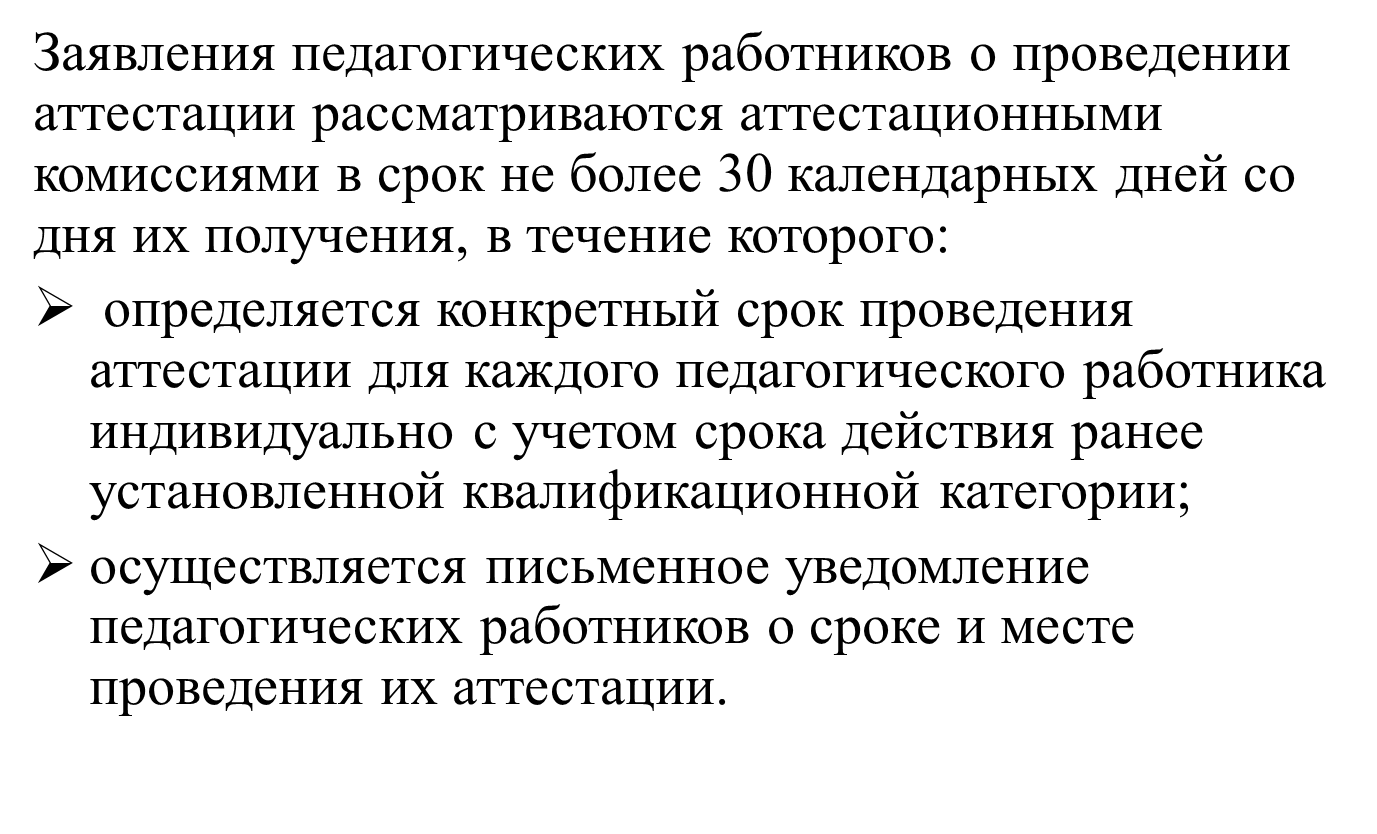 Работа аттестационной комиссии
Аттестационная  комиссия 
Министерства  образования 
Приморского края
- проводит процедурные мероприятия;
- анализирует представленные экспертные заключения;
- оформляет итоговое заключение (протокол), делает вывод о соответствии (несоответствии)  уровня квалификации педагогического работника требованиям, предъявляемым к первой и высшей  квалификационной категории, издает соответствующий приказ;
- знакомит аттестуемого под роспись с  содержанием протокола и приказа о присвоении (или отказе в присвоении) заявленной квалификационной категории.
Экспертная группа
Экспертные процедуры на основе анализа:
- открытого занятия или видеозаписи занятия;
- Рабочей документации педагога;  
- результатов внутрисадовского контроля;
- Методических и дидактических материалов (в том числе электронных образовательных ресурсов), используемых и самостоятельно подготовленных педагогом; 
- Портфолио педагога;
- (по необходимости: будут проведены беседы с руководителем, руководителем районного методического объединения, аттестующимся педагогом, его коллегами, воспитанниками  и родителями воспитанников).
Экспертное заключение
Экспертная группа  
(по аттестации педагогов дошкольного образования): 
проводит всесторонний анализ результатов профессиональной деятельности педагогического работника с выездом в организацию (место работы аттестуемого). 
	В случаях, когда педагогический работник подавший заявление о проведении аттестации является кандидатом или доктором наук, имеет государственные, отраслевые награды, является победителем международных, всероссийских конкурсов для проведения экспертных процедур председателем АК может быть назначен один специалист-эксперт, в остальных случаях 2 – 3 эксперта.
На основании приказа и уведомления аттестуемый работник узнает о составе экспертной группы, связывается с ними, договаривается о назначении дня (дней) и времени проведения экспертизы, обговаривает способы доставки экспертов до места проведения экспертизы и обратно. 
На общем заседании экспертных групп рассматривается, подтверждается итог экспертных процедур профессиональной деятельности педагогического работника (с рекомендациями) и подписывается членами экспертной группы, а также работодателем аттестуемого педагогического работника.
	В случае если работодатель аттестуемого педагогического работника не согласен с итогами экспертных процедур, то он может представить информацию об аттестуемом педагогическом работнике председателю АК (форма произвольная).
По результатам аттестации аттестационная комиссия принимает одно из следующих решений:
Соответствует требованиям, предъявляемым к первой (высшей) квалификационной категории по должности  ……..
*  Квалификационная категория присваивается педагогическому работнику со дня принятия аттестационной комиссией соответствующего решения. С этого же числа педагог имеет право на оплату труда в соответствии со своей категорией.
* Запись о присвоении категории делается в трудовой книжке, в разделе «Сведения о работе». Вносятся в личную карточку работника (форма № Т-2), утвержденную постановлением Госкомстата России от 05.01.2004  № 1, содержащую раздел  IV «Аттестация».
Не соответствует требованиям, предъявляемым к первой (высшей) квалификационной категории по должности  … (указывается должность, по которой педагогическому работнику отказывается в установлении квалификационной категории).
  Если педагог не прошел аттестацию, выносится решение «не соответствует требованиям, предъявляемым к первой (высшей) квалификационной категории».
   В этом случае те, кто «сдавал» на первую категорию, остаются без категории, и должны пройти аттестацию на соответствие занимаемой должности.
  Тем, кто «не сдал» на высшую — сохраняется первая квалификационная категория до завершения срока ее действия. После чего аттестацию придется проходить снова — либо на подтверждение первой категории, либо на установление высшей (не ранее чем через 1 год).
Обжалование решения аттестационной комиссии
Право на обжалование итогов аттестации оговаривается в «Порядке аттестации педагогических работников». 
Подать заявление об обжаловании можно либо в комиссию по трудовым спорам при региональном органе образования, либо в суд. 
Заявление в суд о разрешении индивидуального трудового спора подается в течение трех месяцев со дня, когда работник узнал или должен был узнать о нарушении своего права.